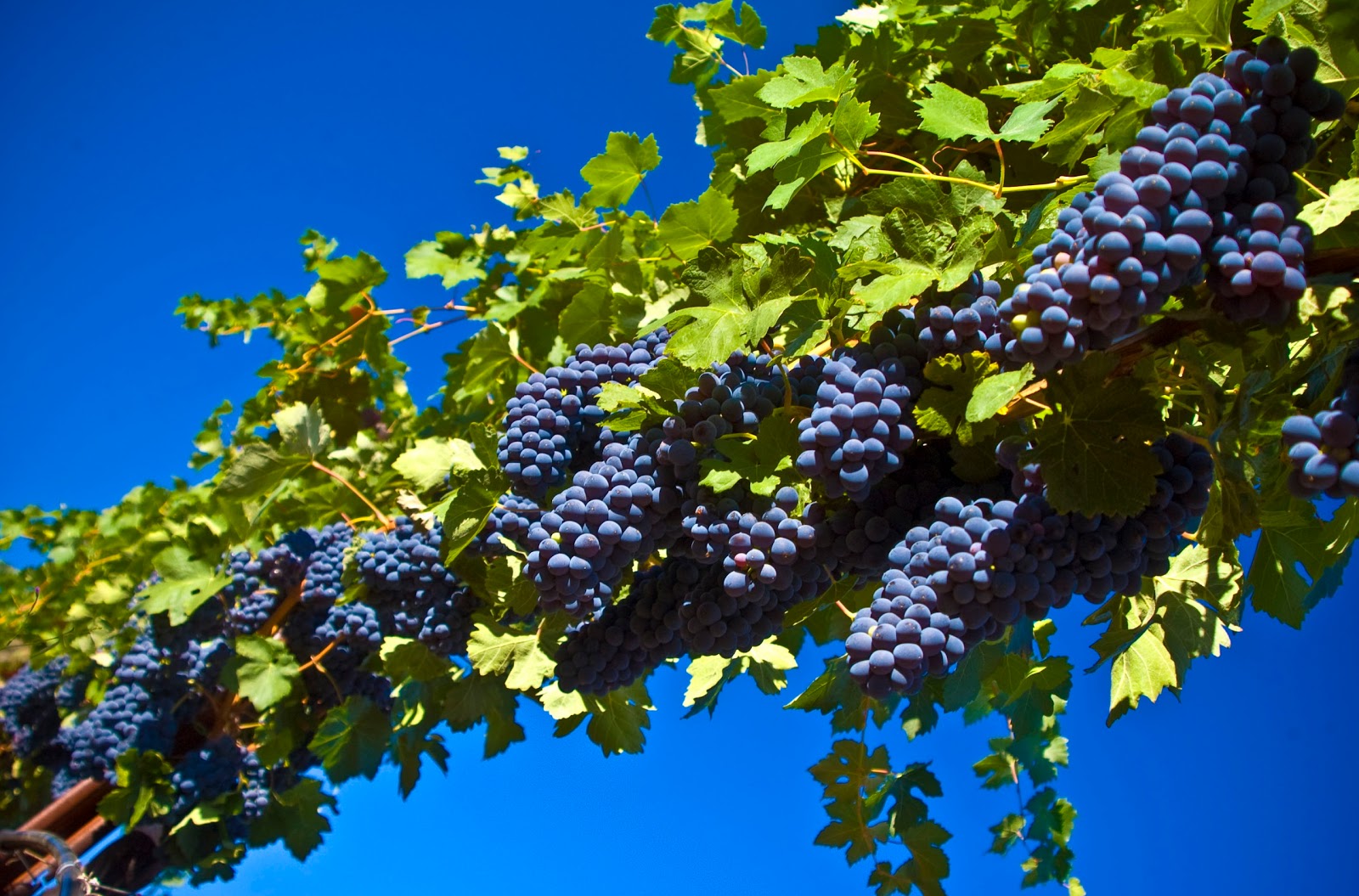 Grapevine facts:
Grapes are the most grown fruit in the worldA grapevine is Israel’s national emblemNew plants are pruned for three to five years to train before they are allowed to produce a crop. Good roots produce for as many as 100 years
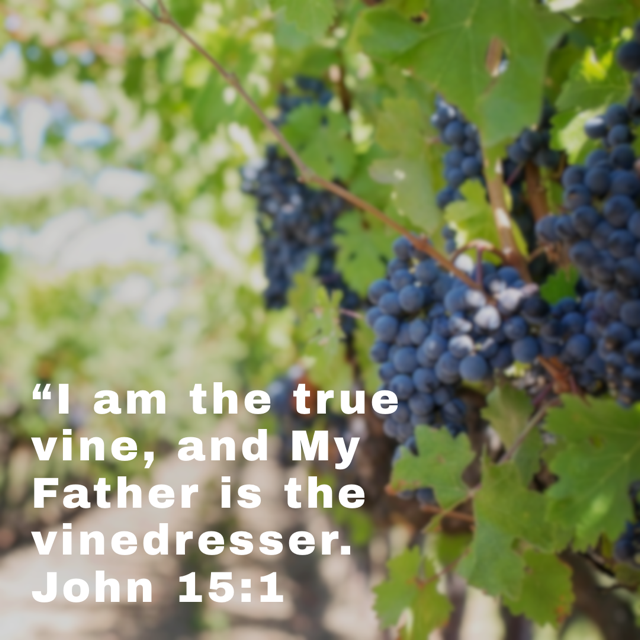 Full Vines  – Fruitfulness
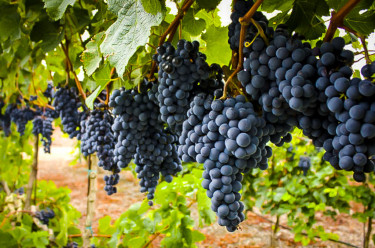 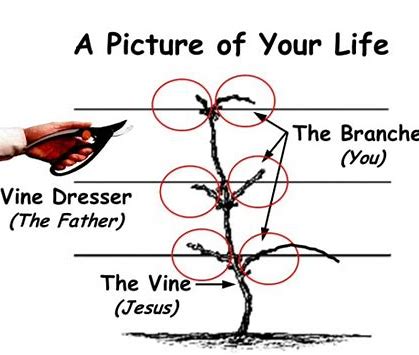 The Vine Dresser = Your Heavenly Father Vine = Jesus, Abide in Him
s
Fruit = Relationship with GOD 
(Not what you do)
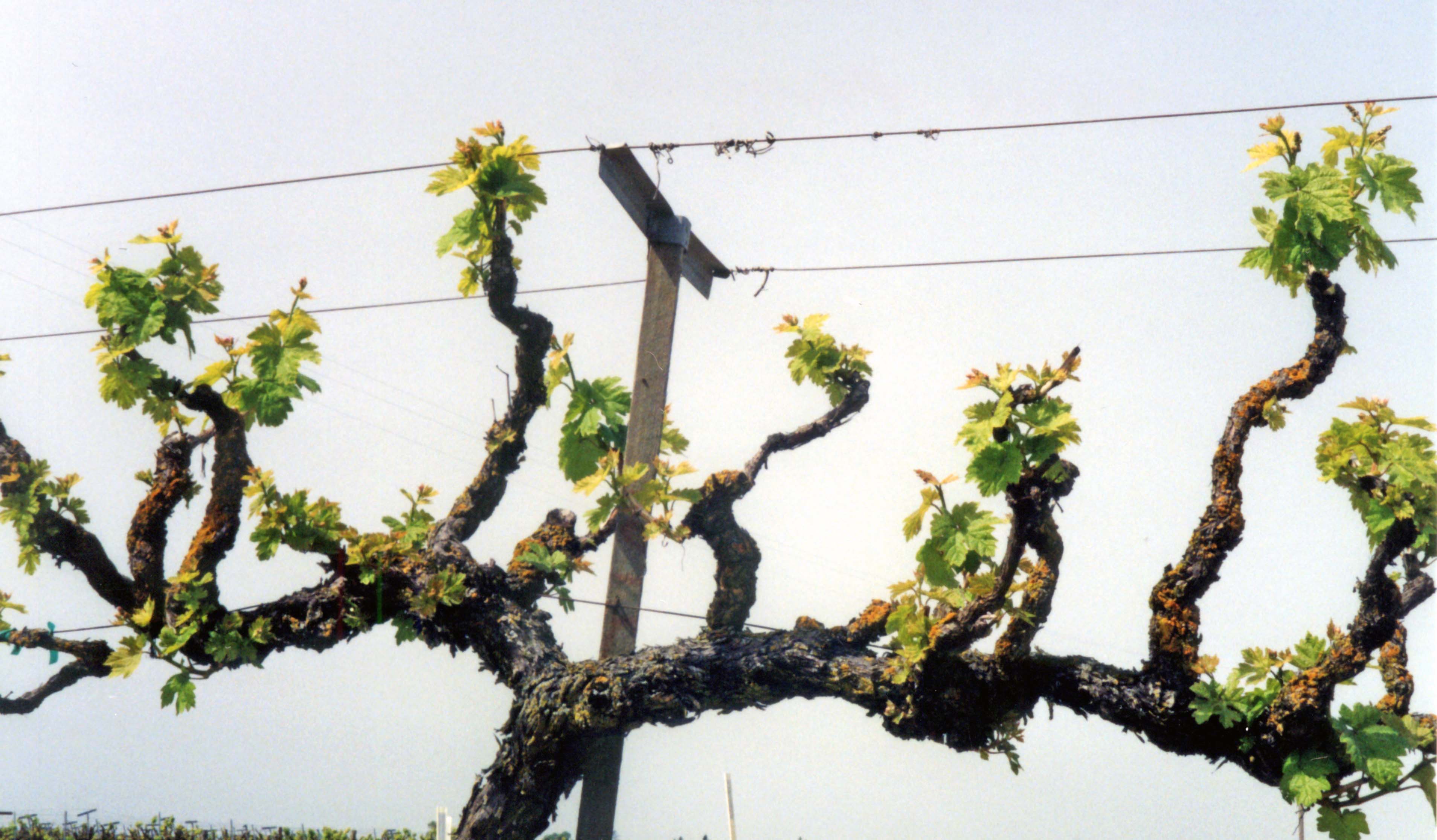 God rewards all growth with pruning.
Pruning in the kingdom is NOT punishment
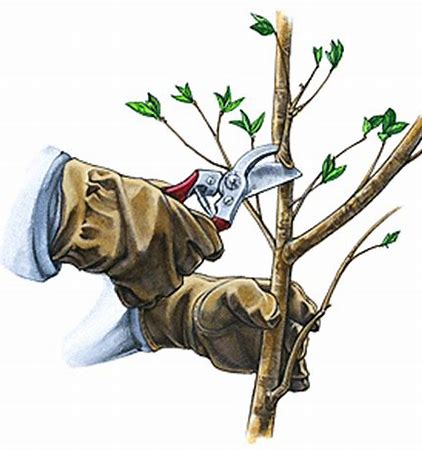 The Vine Dresser is closest to the branches  when He is pruning them